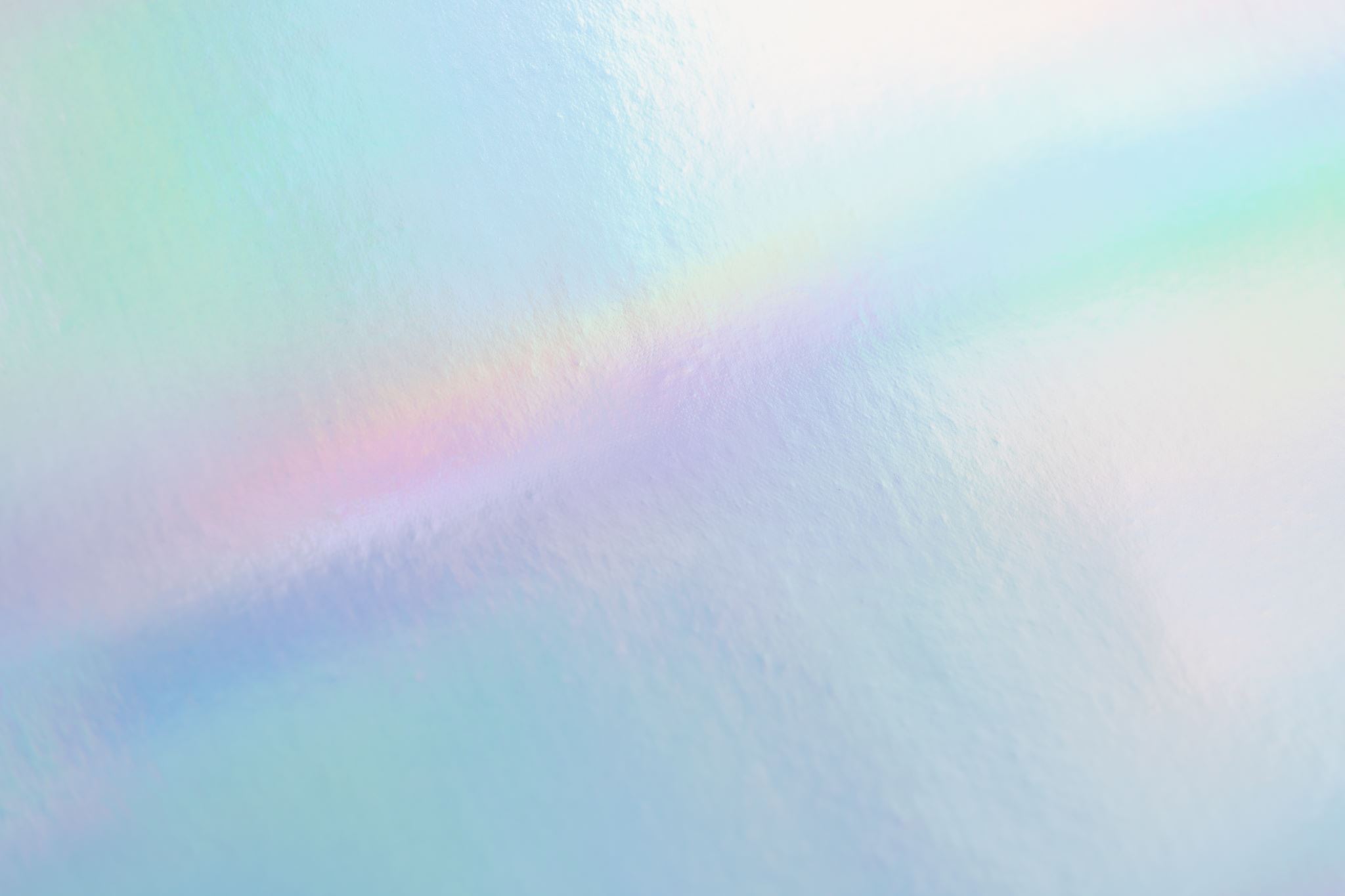 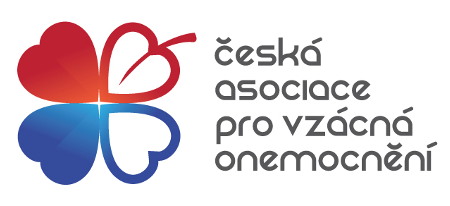 Problémy zdravotní péče v zahraničí v praxi
Jitka Oborská
Pavla Mašková
Anna Arellanesová
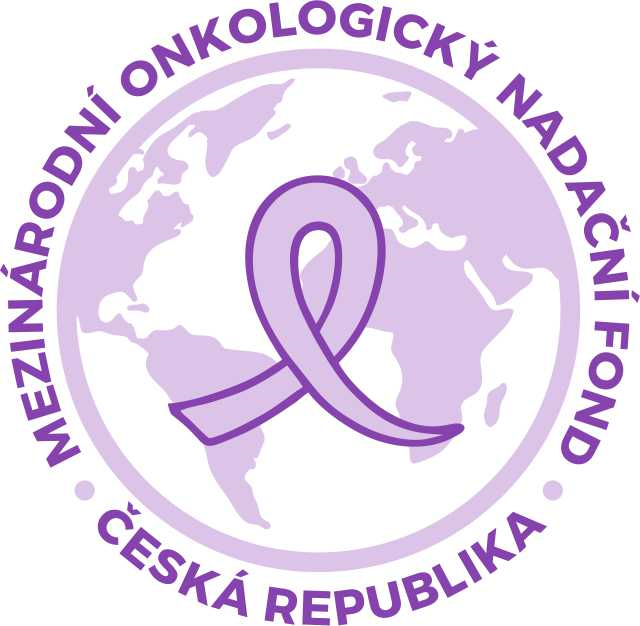 PříběH 1.  řada selhání na cestě za zdravotní péčí v zahraničí (Německo)
V roce 2013 byl mému partnerovi panu Vladimírovi diagnostikován difuzní velkobuněčný lymfom v pánevní oblasti. Proběhla ambulantní chemoterapeutická léčba, došlo k remisi a můj partner byl průběžně sledován na oddělení hemato-onkologie ve FN Plzeň.
V červenci 2018 došlo k relapsu lymfomu, který byl díky chybné diagnóze neurologa 0,5 roku léčen jako radikulopatie. Díky tomuto prodlení byl stav velmi vážný. Byla zahájena léčba vysokodávkovou chemoterapií (celkem 4 cykly) a následnou autologní transplantací kostní dřeně, stav vypadal nadějně.
v únoru 2019 prokázána metabolická aktivita v místě původního lymfomu. Vladimírovi byla nabídnuta experimentální léčba přípravkem Blinatumomab. Během zdlouhavého procesu schvalování této léčby došlo k rozšíření lymfomových infiltrátů do CNS a léčba byla zamítnuta. 
30.4. 2019 nám bylo sděleno, že jiná možnost léčby neexistuje a byla navržena paliativní péče. Na náš výslovný dotaz, zda existuje jiná léčba v zahraničí, jsme dostali od FNP zamítavou odpověď.
Pokračování příběhu1.
Po mnoha telefonátech, mailech a dotazech konzultace v Univerzitní klinice v Mnichově s prof. Schmidtem, který nám navrhnul novou léčbu geneticky upravenými T-lymfocyty plus dodal informace, jak vše zařídit.
Žádost na OZP o schválení léčby - 8.6.2019 obdržen formulář S2 (zdržení při získávání doporučení léčby od FN Plzeň)
Registrace u německé zdravotní pojišťovny DAK, která žádá nadřízený orgán - MDK o schválení financování této léčby
Déle než za 3 týdny a po naší urgenci zamítavá odpověď - DAK „nemůže převzít náklady za léčbu“. Přesto, že měla příslib úhrady naší zdravotní pojišťovnou! Následovalo odvolání prof. Schmidta a druhé odmítnutí léčby německou zdravotní pojišťovnou.
Kontaktování české Kanceláře zdravotního pojištění, odpověď - s touto situací nedokáže pomoci. 
Získání souhlasu s léčbou na klinice v Curychu, kde nebylo nutné se registrovat u švýcarské zdravotní pojišťovny. Nutnost přepsat formulář S2 na jinou kliniku. Vzhledem k tomu, že tou dobou měla již v řádu dní být tato léčba schválena i v ČR, konkrétně v ÚHKT, nám OZP již formulář S2 pro kliniku v Curychu nevydala. 
Obrátila jsem se na ÚHKT a setkala jsem se s maximální vstřícností, včetně konzultace primáře Vydry s prof. Schmidtem. ÚHKT souhlasila s léčbou a termín odběru T- lymfocytů byl stanoven na 12.8. 2019.
Před tím měla ještě proběhnout hospitalizace ve FN Plzeň, kvůli potřebným vyšetřením. V den nástupu k této hospitalizaci 8.8.2019 Vladimír při příjmu zemřel. 
Od vyšetření PET CT ze dne 21.2.2019, kde byl zjištěn relaps, do jeho smrti uběhlo dlouhých 171 dní.
Příběh2: Přeshraniční péče v Německuvzácné onemocnění –nekonečné nejistoty
Rok 2014 - informace o léčbě v Německu pacientka získala sérií náhod (po skoro dvaceti letech nemoci), dané německé pracoviště a odborníka na dané vzácné onemocnění oslovila emailem sama bez jakékoliv podpory lékařů v ČR
Rok 2015 – plánovaná konzultace, pracoviště v univerzitní nemocnici Regensburg, formulář S2 bez problémů (evropská koordinační nařízení 883/2004 a 987/2009 plus §16 zákona o veřejném zdravotním pojištění), poprvé stanovena diagnóza
Rok 2016 - plánovaná konzultace, stejné pracoviště, stejný odborník, formulář S2 bez problémů
Rok 2017 – plánovaná konzultace, stejný pan profesor, ale na nově založeném pracovišti pro danou skupinu vzácných onemocnění v univerzitní nemocnici Halle, zamítnutí žádosti o S2, ani na odvolání nevyhověno
zamítnutí žádosti S2
Důvody zamítnutí:
Nové pracoviště (ale stejný odborník na dané vzácné onemocnění, který se jen přestěhoval v rámci Německa a založil pro danou skupinu vzácných onemocnění nové odborné pracoviště v jiné univerzitní nemocnici)
Zdravotní stav pacientky je dle nukleární magnetické rezonance (NMR) stacionární – není potřeba kontrola, když se stav nezhoršil, případně není potřeba osobní přítomnost pacienta, pouze telefonát (ale pacientka užívala experimentální léčbu schválenou na §16, ošetřující lékařka v ČR žádného podobného pacienta neměla, dávkování léku určovalo pracoviště v Německu)
Stejné předchozí žádosti (žádost o konzultaci) sice byly schváleny a proplaceny, ale to nemá vliv na toto řízení
Požadavek postrádá racionální a přesvědčivé medicínské odůvodnění
Ošetřující lékařka konzultaci pouze doporučuje, ale to nestačí, musí vyjádřit formulaci, která bude akceptovatelná (jakou formulaci považuje pojišťovna za akceptovatelnou?)
Postřehy z nahlížení do spisu:
Revizní lékař z oboru klinické onkologie, přičemž vůbec nejde o onkologické onemocnění, ale o systémové vzácné onemocnění – revizní lékař v situaci, kdy pracuje pouze s odbornou literaturou
nepřesnosti odborné a faktické (např. jméno pacientky, data, názvy)
Výsledek: pacientka si platí u této žádosti konzultaci z vlastních zdrojů
Příběh 2: pokračování
Rok 2018 – dvě hospitalizace, bezproblémové schválení S2, pacientka za každý zákrok 1 000 Euro doplatek – doplatek za excelenci (operuje zkušený odborník)- (sice jde o vzácné onemocnění a pacientka nemá na výběr, nikdo jiný to neumí, ale německý pacient je na tom zřejmě stejně, jen v jiných cenových relacích)
Konec roku 2018 – plánovaná kontrola (konzultace a NMR) – schválena S2, ale vyvstal problém v Německu – za vyšetření dostanou jen paušál 150 Euro a faktický účet je 900 Euro
Rok 2019 – schválena S2 (konzultace a NMR) – v Německu stejný problém jako v roce 2018
„ Formulář S2 nestačí, pacient musí vejít v kontakt s německou zdravotní pojišťovnou (např. AOK) a požádat o příslib, že vyšetření pojišťovna zaplatí.“ 
Rok 2021 – pacientka na tak komplikované žádosti nemá sílu, na VZP neporadí, konzultaci a NMR zaplatí ze svého a žádá zpětně o úhradu do výše českých cen (získá cca jednu třetinu skutečné úhrady)
Rok 2023 – pacientka chce opět zkusit cestu S2, když požádá v Halle o předběžnou kalkulaci nákladů jako podklad pro žádost na VZP, německá odpověď: 
“Hallo Pavla! Für ambulante Untersuchungen akzeptieren wir den S2 Schein nicht, weil deutsche Krankenkasse nur 150 Pauschale anstatt ca. 900 €  zahlt.“ Pro ambulantní vyšetření formulář S2 neakceptujeme!!! 
Pacientka opět na kontrolu jede a platí ji sama…
poznámky
Informace v prezentaci jsou souhrnné, zjednodušené, předchází jim spousty emailů v angličtině, němčině, studium dokumentů atd. Pacienti se opravdu snaží a většinou mají odbornou erudici.
Zdravotní pojišťovny, ani Kancelář zdravotního pojištění zatím v zásadních situacích neporadily.
Když si bude pacientka opakovaně platit sama péči v zahraničí, VZP to může v budoucnu zneužít jako precedens.
Uvedené německé pracoviště je jediné pracoviště, které za 30 let vzácné nemoci zná a léčí její diagnózu, pacientka nechce vyvolávat problémy s úhradou, je ráda, že našla nějaké pracoviště. Navíc pracoviště již několikrát vyšlo vstříc - např. jednou odpuštěno 1000 Euro za excelenci, víceoborové konzultace bezplatně
V příbězích je zmíněna řada paradoxů, prodlení, nezájmu, nemožnosti získat validní informace. Skoro se zdá, že vše záleží spíše na lidském přístupu než na jasných předpisech a pravidlech.
Otázky – zdravotní péče v Německu
Proč musí Pacient nejdříve v ČR získat S2 a pak vlastně podobnou žádost uplatnit na německé straně? Kam se na německé straně obrátit? Na jakou konkrétní zdravotní pojišťovnu, na jaké oddělení, na koho?
Jaká je v SRN úloha MDK v přeshraniční péči? Konkrétně proč zdravotní pojišťovna (DAK) žádá MDK o stanovisko k léčbě, když má k dispozici schválený formulář S2? Je i v jiných státech EU podobná komplikace, kdy není prioritně zohledněn formulář S2?
Proč je formulář S2 vydáván v českém jazyce, když jde o formulář souhlasu se zahraniční zdravotní péčí? (VZP na tento dotaz reagovala, že formulář je dostupný v jiných jazycích, ať si ho vytisknu v němčině a prázdný dodám k tomu českému)
Otázky - zdravotnický systém a role KZP
Jaká je role Kanceláře zdravotního pojištění (KZP) jako National Contact Point pro přeshraniční péči a jak reálně pomáhá našim pacientům? 
Jakou roli hrají v procesu dosažení léčby na základě doporučení zvoleného poskytovatele zdravotní péče a schváleného formuláře S2 zdravotní pojišťovny a jakou Kancelář zdravotního pojištění?
Jaká je spolupráce Kanceláře zdravotního pojištění se zdravotními pojišťovnami v ČR v případech, kdy konkrétní zdravotní pojišťovna schválí pacientovi přeshraniční léčbu? 
Jak by mohlo MZ ve spolupráci s KZP zjednodušit proces žádostí o přeshraniční péči o pacienty se vzácným onemocněním? 
V budoucnosti bychom si představovali, že KZP by plnila úlohu jakéhosi průvodce v zajištění přeshraniční péče pro pacienty se vzácným onemocněním a zjednodušeně zajišťovala tuto péči v rámci již existujících Evropských referenčních sítí pro vzácná onemocnění (European Reference Networks – ERN). Vidíte v tomto možnou cestu, jak pomoci těmto lidem s velmi těžkou situací?
Otázky – EU úroveň
Jaká je perspektiva vyřešit problematiku úhrad přeshraniční zdravotní péče v případech vzácných onemocnění systémově celoevropsky? 
V oblasti vzácných onemocnění vydává česká zdravotní pojišťovna souhlas s léčbou v zahraničí především na základě §16 zákona o veřejném zdravotním pojištění (48/1997 Sb.). Přičemž tento §16 je v zákoně uveden od jeho vzniku v roce 1997, nezávisle na koordinačních nařízeních EU či směrnici pro přeshraniční péči. 
Směrnice o přeshraniční péči 2001/24/EU problematiku reálné přeshraniční péče v oblasti vzácných onemocnění vlastně neřeší, odkazuje na koordinační nařízení 883/2004. Přínosem jsou samozřejmě ERNy, ale ty existují mimo problematiku faktického vycestování za zdravotní péčí. 
Koordinační nařízení (883/2004 a 1408/71) dávají spíše rámcový podklad. Logika evropského práva spočívá v tom, že pokud zdravotní péče patří do okruhu zdravotní péče normálně hrazené v dané zemi a přitom ta péče není dostupná (časově), je na souhlas pojišťovny právní nárok. V případě vzácných onemocnění však nastává situace, že daná zdravotní péče není v dané zemi dostupná (neexistuje), tudíž není jasné, zda patří mezi hrazenou zdravotní péči. 
„Obecný problém předběžného souhlasu - je potřeba klinické posouzení lékařem jmenovaným národní autoritou (pojišťovnou), který má však nedostatek zkušeností s daným vzácným onemocněním, což je dáno základním aspektem vzácného onemocnění - že je vzácné a jsou s ním malé zkušenosti“ (EPF Position Statement, April 2016). Jsou pacienti v jiných zemích EU v podobně těžké situaci?
Otázky – lékaři a odborníci
Jak jsou lékaři motivování k informování pacientů o možnosti léčby v zahraničí, když jsou vyčerpány možnosti léčby v ČR? Spadá tato informace do oblasti práva pacienta na informaci o všech metodách léčby včetně alternativních postupů?
Jak zajistit revizní lékaře, kteří se orientují v problematice vzácných onemocnění nebo jsou schopni spolupracovat s dalšími odborníky, aby se do problematiky vžili? Jak má revizní lékař posoudit případ, když dané vzácné onemocnění nezná, nemá s ním zkušenosti? Právě proto, že v ČR neexistuje žádný specialista na dané vzácné onemocnění, tak se pacient obrací na zahraničí. Je rozhodnutí revizního lékaře relevantní?
Nabídka spolupráce
ČAVO bude rádo spolupracovat na zlepšení a zjednodušení přístupu k přeshraniční péči pro pacienty nejen se vzácným onemocněním!

Kontakty:
cavo@vzacna-onemocneni.cz
jitkaoborska@seznam.cz
maskova.pavla@gmail.com